Мониторинг и контроль
гальванического производства
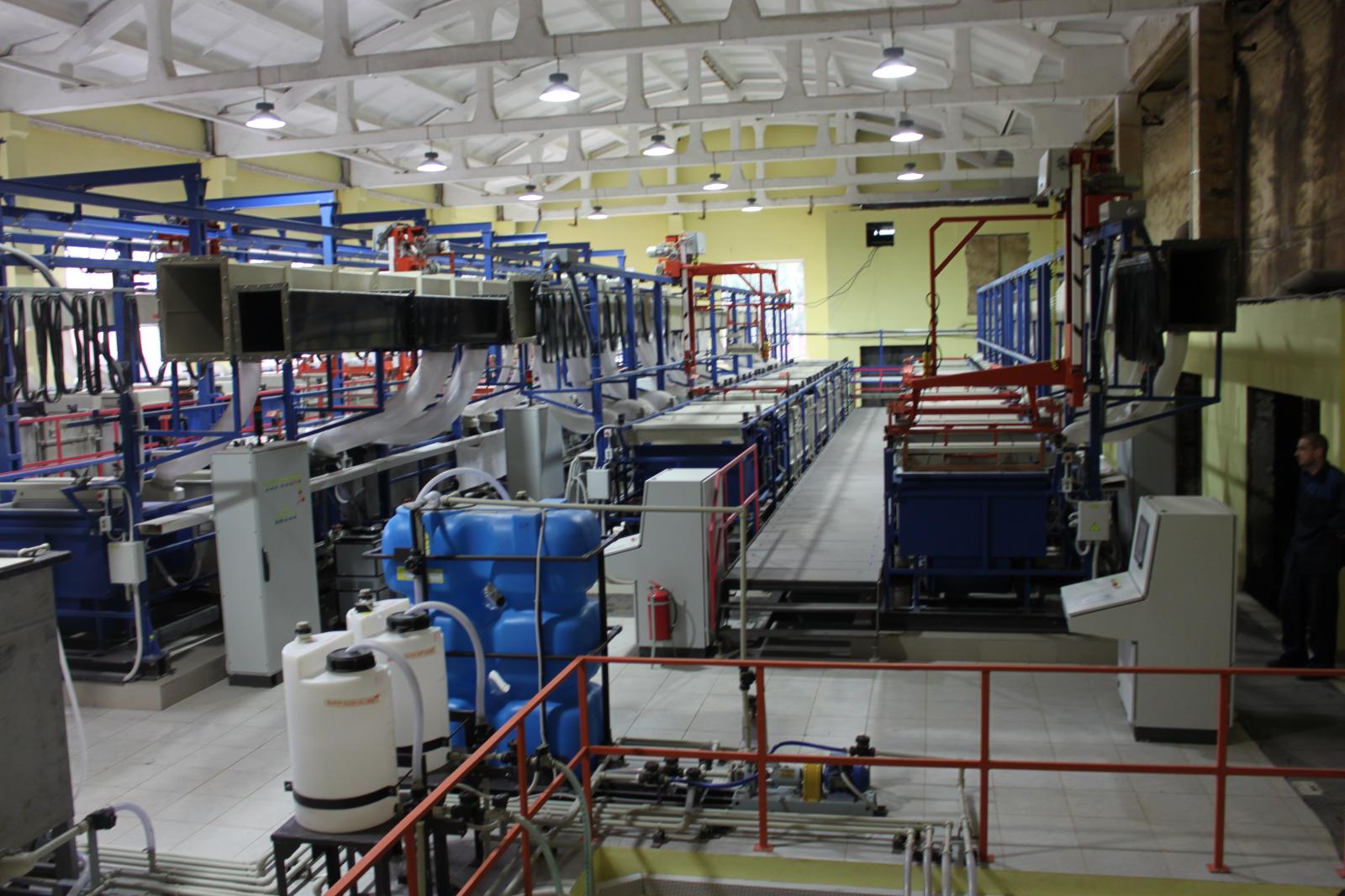 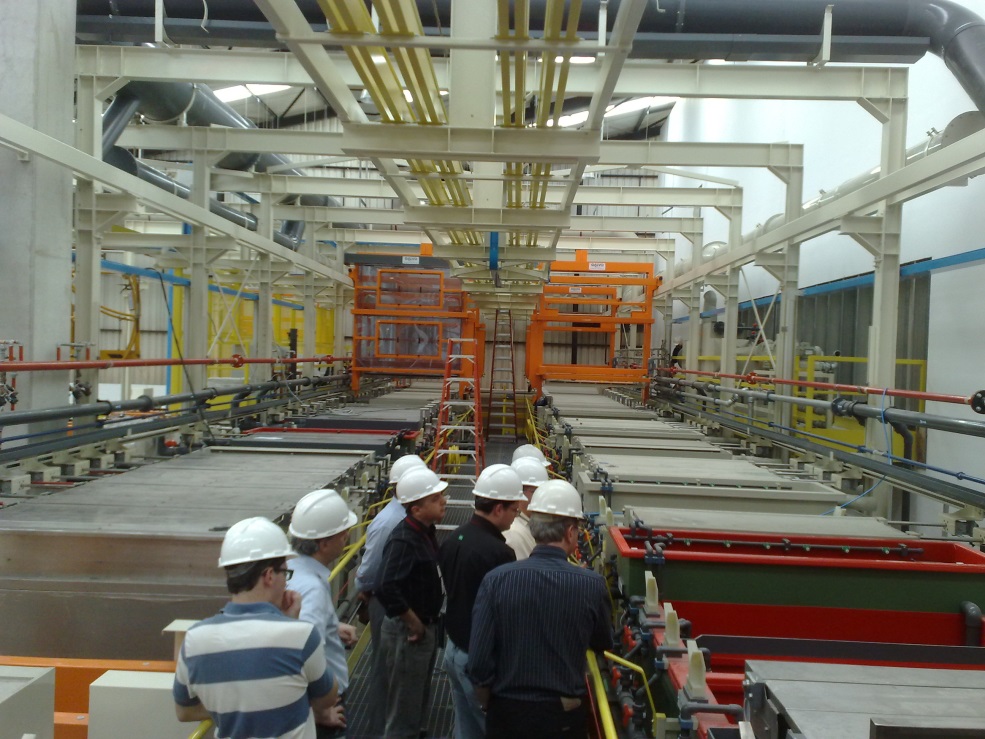 ОСНОВНЫЕ ПАРАМЕТРЫ, 
КОНТРОЛИРУЕМЫЕ В ГАЛЬВАНИЧЕСКОМ ПРОИЗВОДСТВЕ
уровень раствора;
температура раствора;
степень перемешивания;
Химия растворов:- концентрация металла (металлов)- рН- удельный вес- концентрация добавок- уровень примесей
все электрохимические измерения (ток, напряжение)